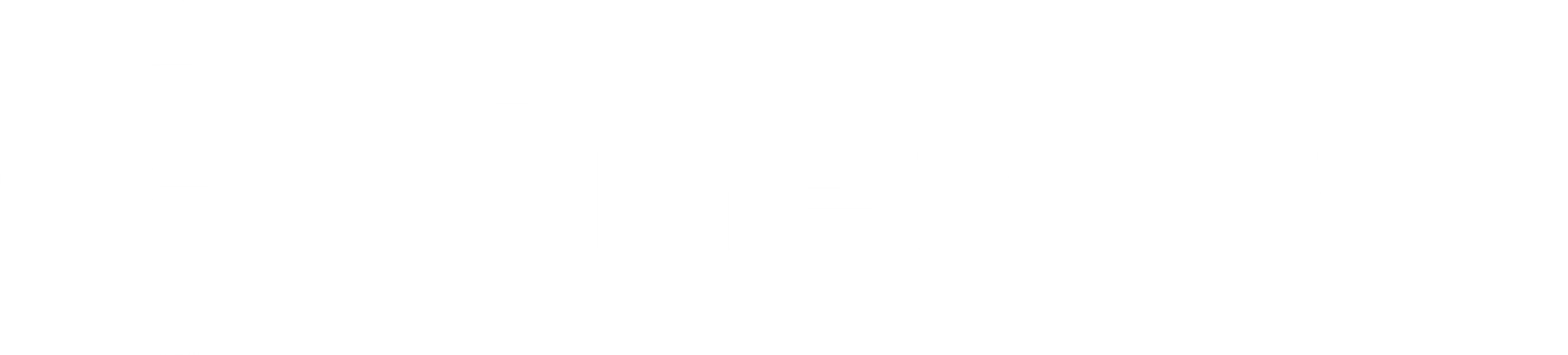 Performance Measure Reporting
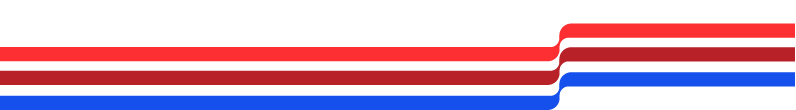 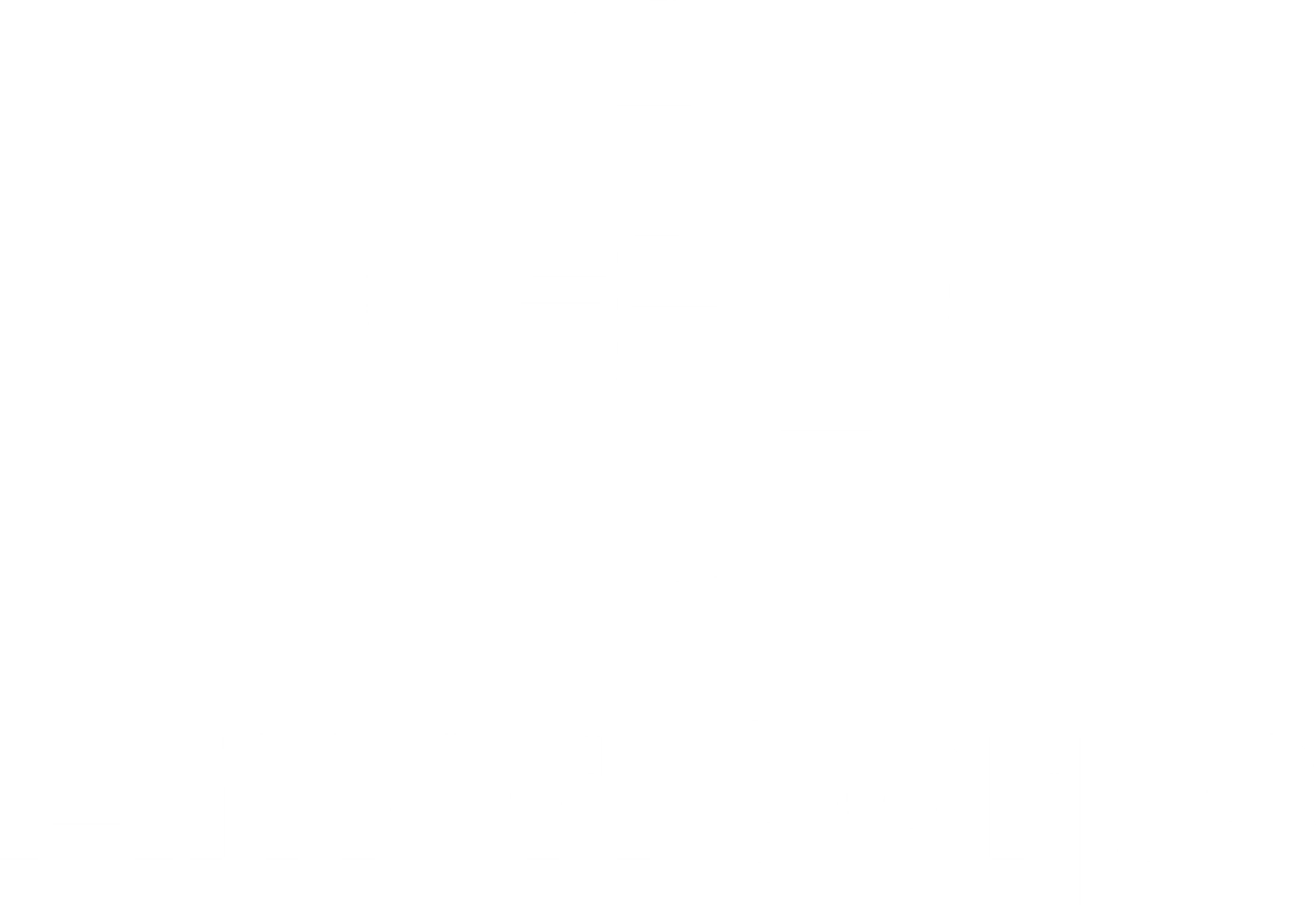 What is this?
Performance measures are metrics to help  demonstrate the impact of AmeriCorps
We set goals as program to say:
Look at what was accomplished!
This is why our program is needed!
Keep funding us so we can serve more people!
It is not:
An attempt to reduce people to numbers
Capturing every single interaction you have with everyone during your term of service
Meant to be a lot of work
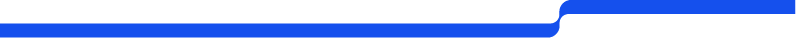 Sharing about your service helps share the story of AmeriCorps and national service.
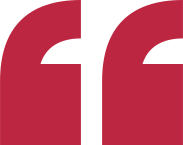 WHY ARE WE REPORTING?
OUR COMMUNITY
OUR SITE
OUR SUPPORTERS
OURSELVES
Serve Kentucky 
AmeriCorps
Congress
shares how AmeriCorps is making a difference
you as the member
our program
demonstrates the value and importance of AmeriCorps and what it does
WHO ARE WE REPORTING TO?
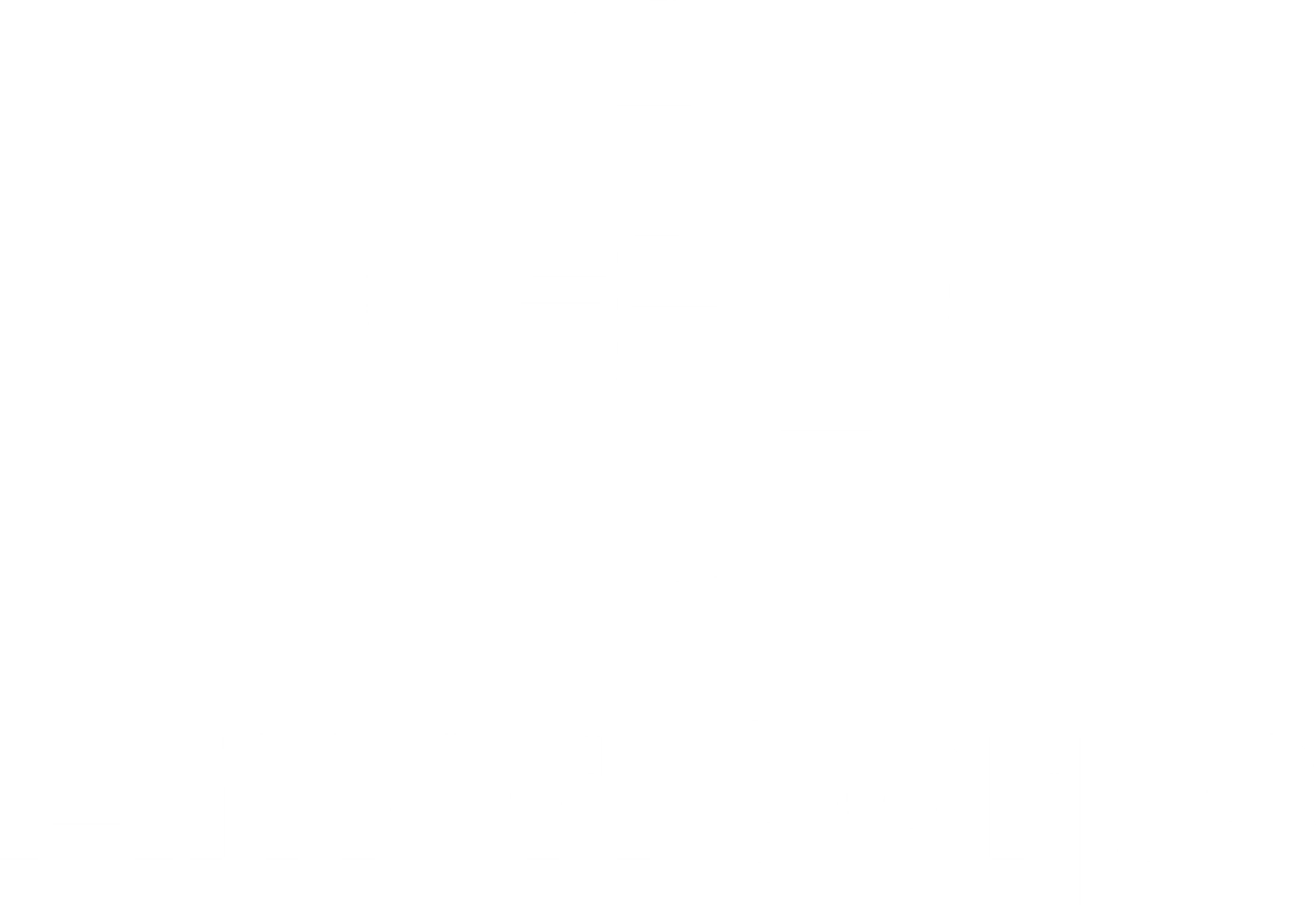 Performance Measures
Output: 2500 individuals served
Adults, children
Outcome: 1000 of those individuals housed
Obtain new housing
Transition into permanent housing
Keep their housing
Volunteers: 550 recruited, trained, managed
Collective goal as a program
You don’t have a set number you have to reach
But don’t underreport!
Report on substantial engagement (i.e. 2x)
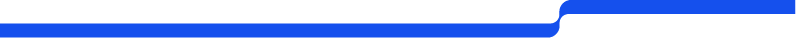 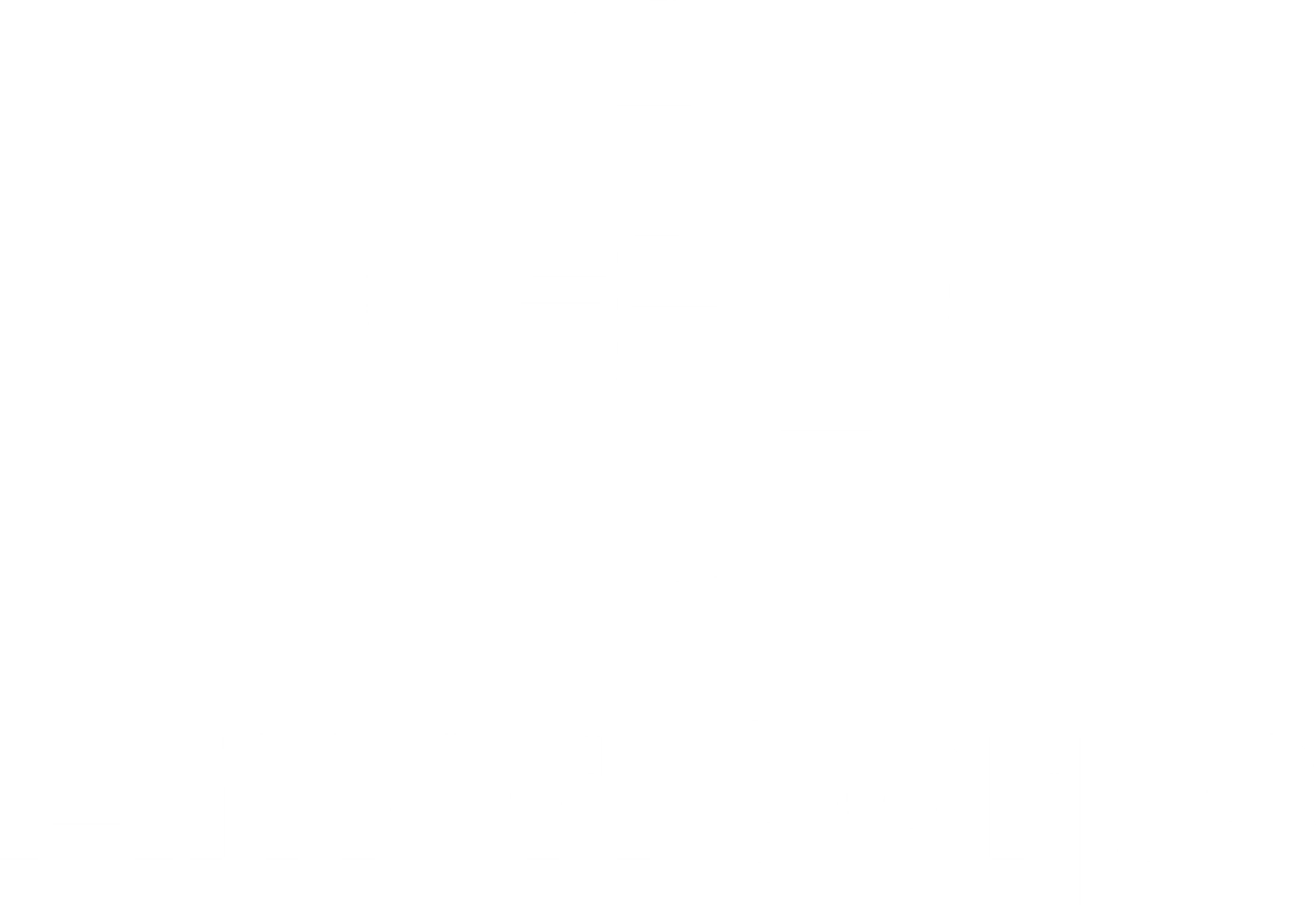 EVERYONE     REPORTS
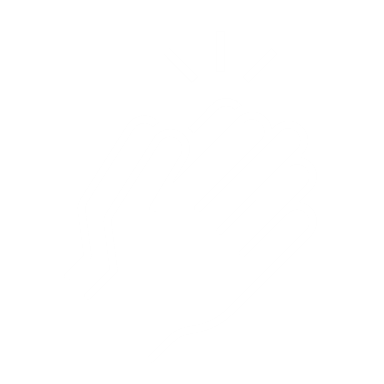 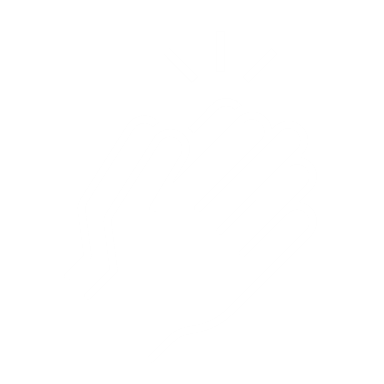 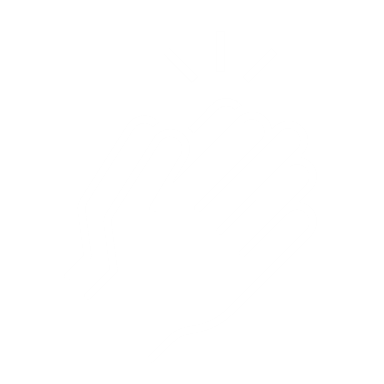 Each position type: homeless services, housing services, construction
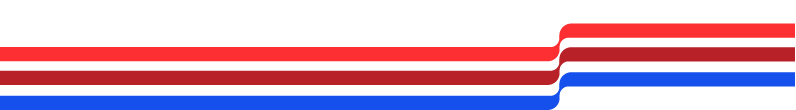 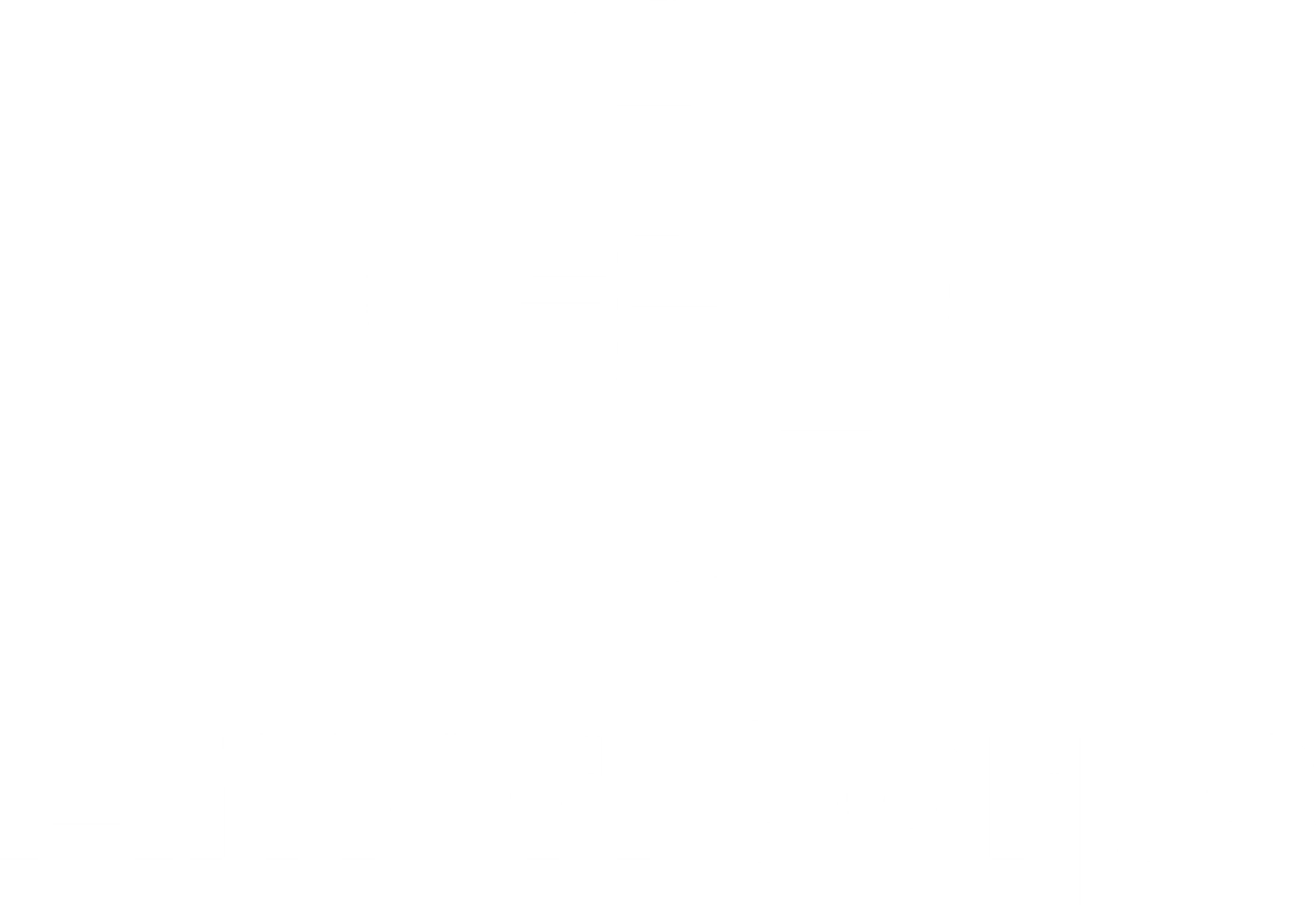 AmeriCorps Services Form
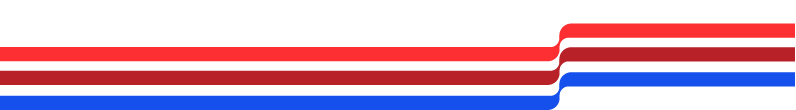 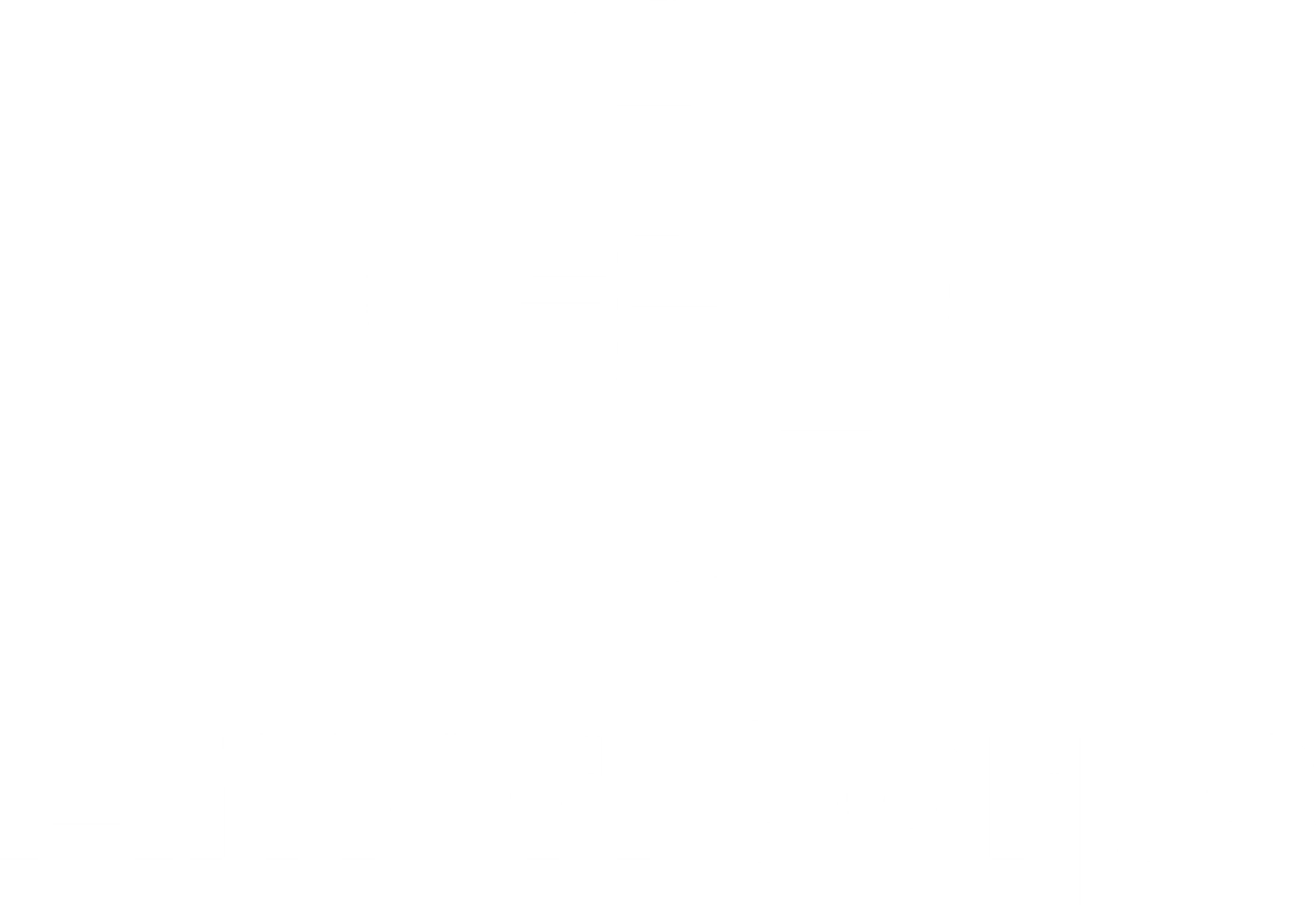 Data Collected
General Information
Member Name | Service Site
Code Name | Date Services Began (YOUR relationship)
Household Eligibility Documentation
Only low-income/zero income counted
Household Information
Demographics
Confidential, private
Record response from the individual – you do not assume
Gender identity, race, ethnicity 
Leave blank if individual does not respond
Types of Services Provided
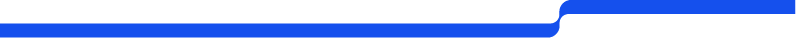 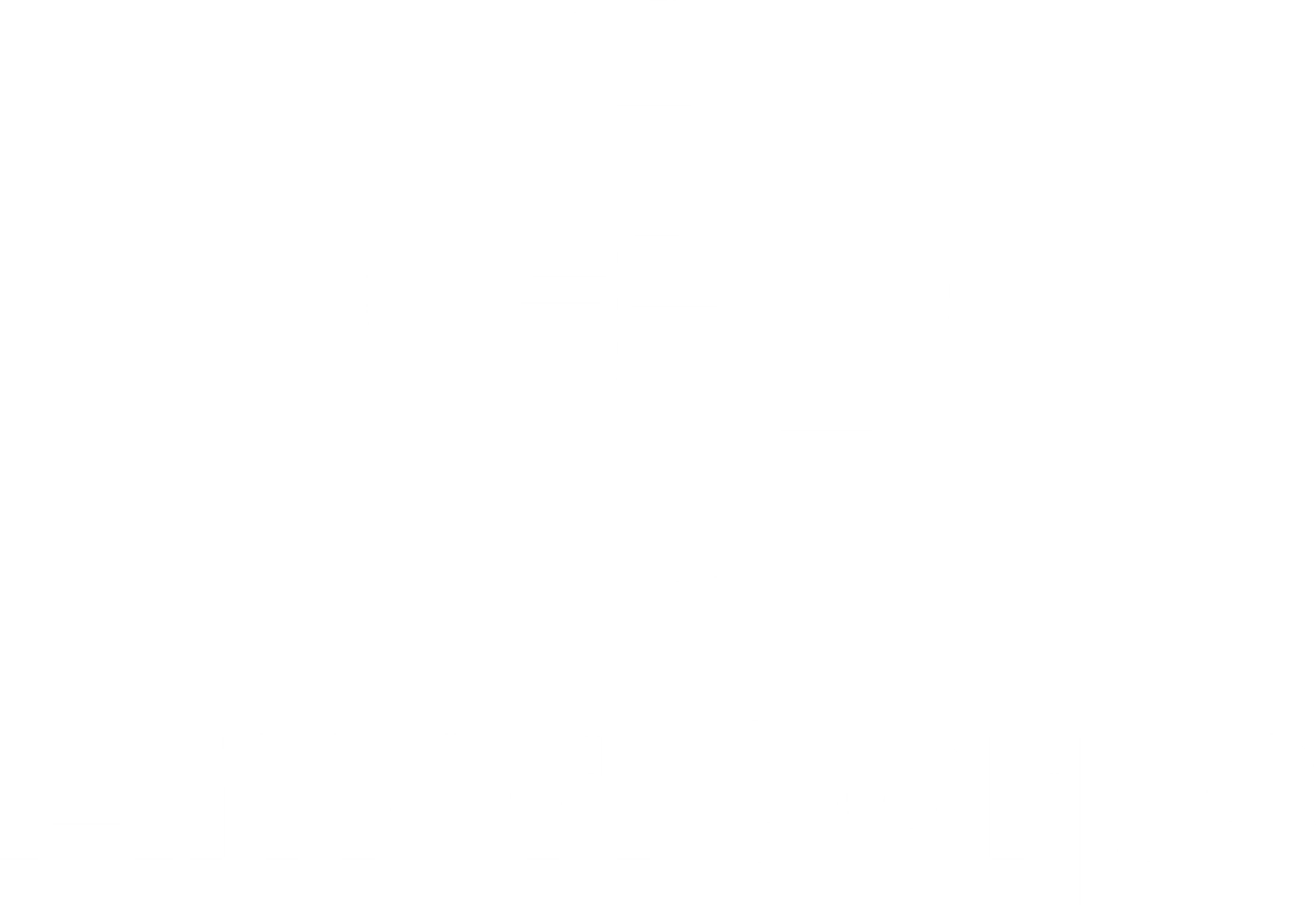 Takeaways
Attempt to capture all the information you can
Do not wait until they are housed or done with services
Remember substantial engagement 
Minimum: 
Code name
Services start date – when YOU started working with the client(s)
# of individuals and children
Household type
Services provided
Request additional blank forms to be mailed if needed
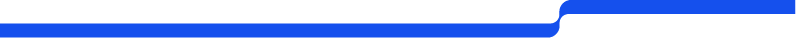 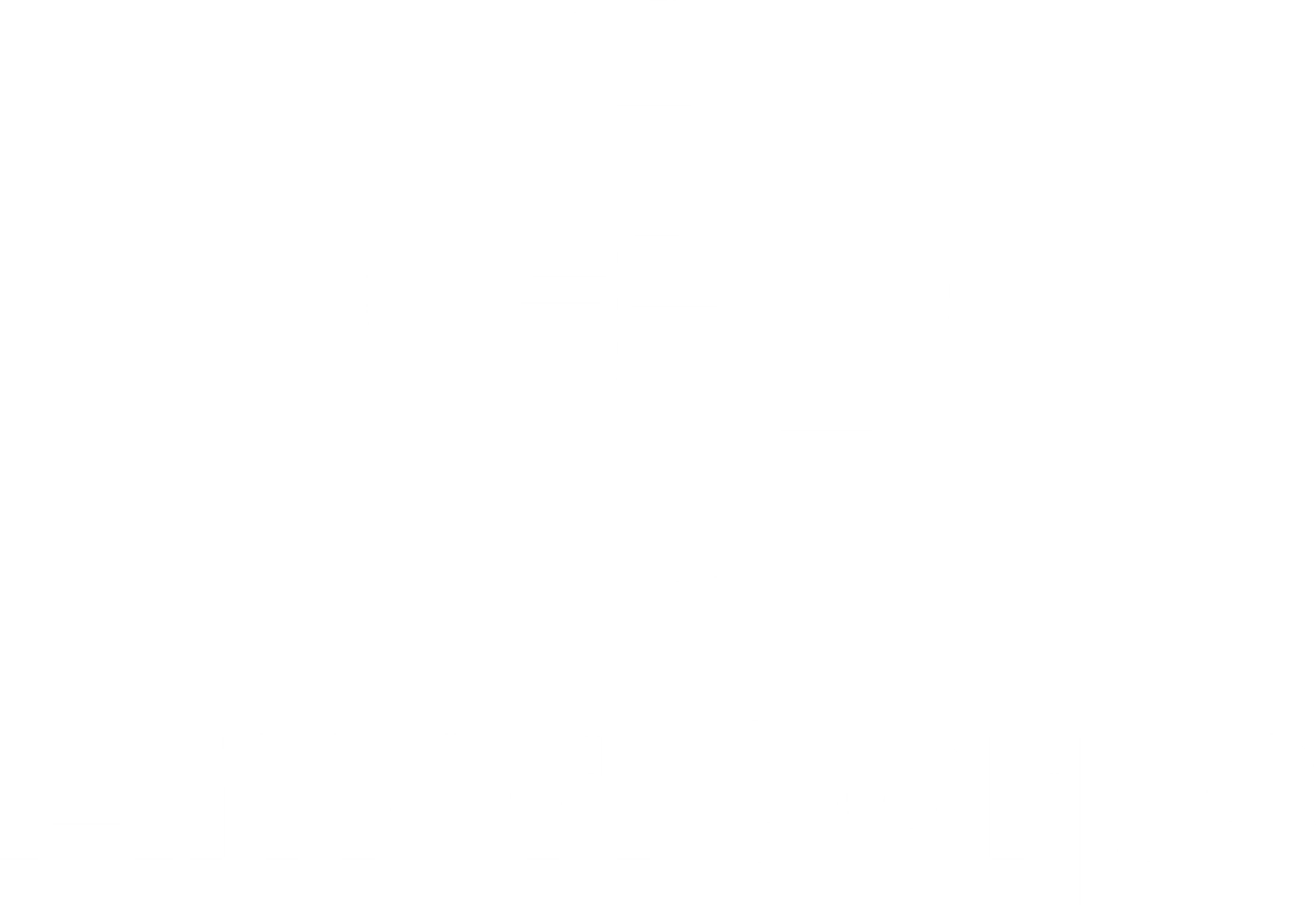 AmeriCorps Wrap-up Form
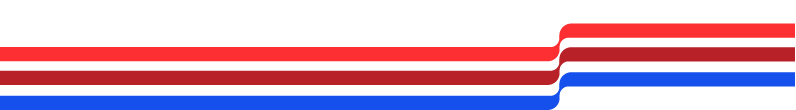 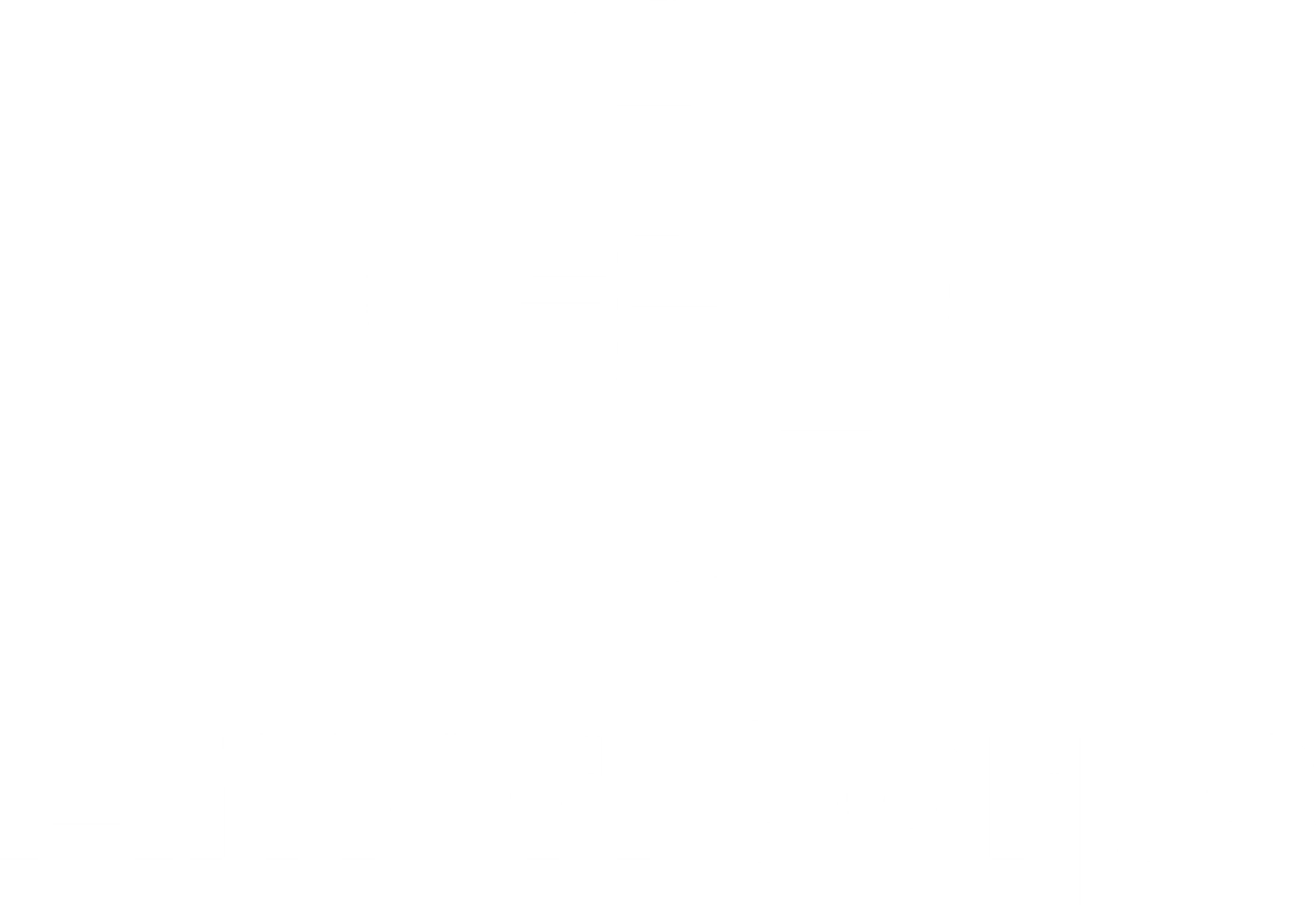 Data Collected
General Information
Code Name | Date Services Ended
Proof of Housing
Beneficiary self report of housing (to your service site)
Certificate of occupancy
Completed construction project proof (photos)
Housing voucher
Lease or mortgage
Or something else that your site uses to demonstrate completion 
Signatures
You
Site Supervisor
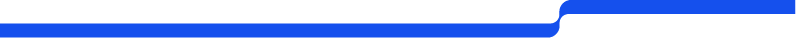 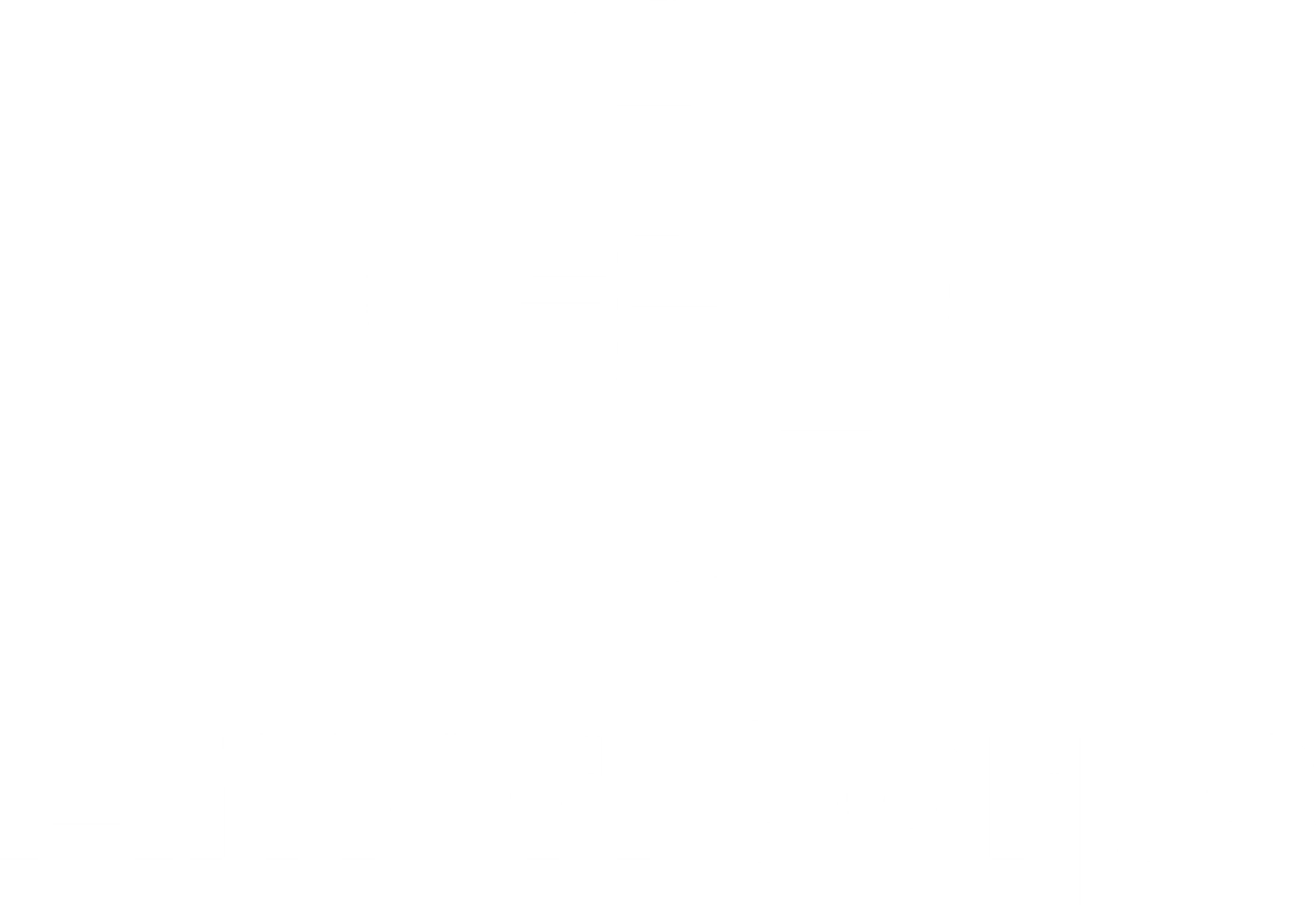 Takeaways
When to complete:
Construction is finished
Moves into permanent housing (even if still using services)
Rent or utility assistance provided (eviction prevention)
Obtains housing voucher
Lease signed
Mortgage obtained, home purchased
What else would it mean for the household to be “housed”?
i.e. case management for housing stability 
Not used when:
Household exits services before being housed
Request additional blank forms to be mailed if needed
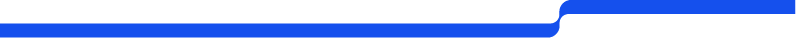 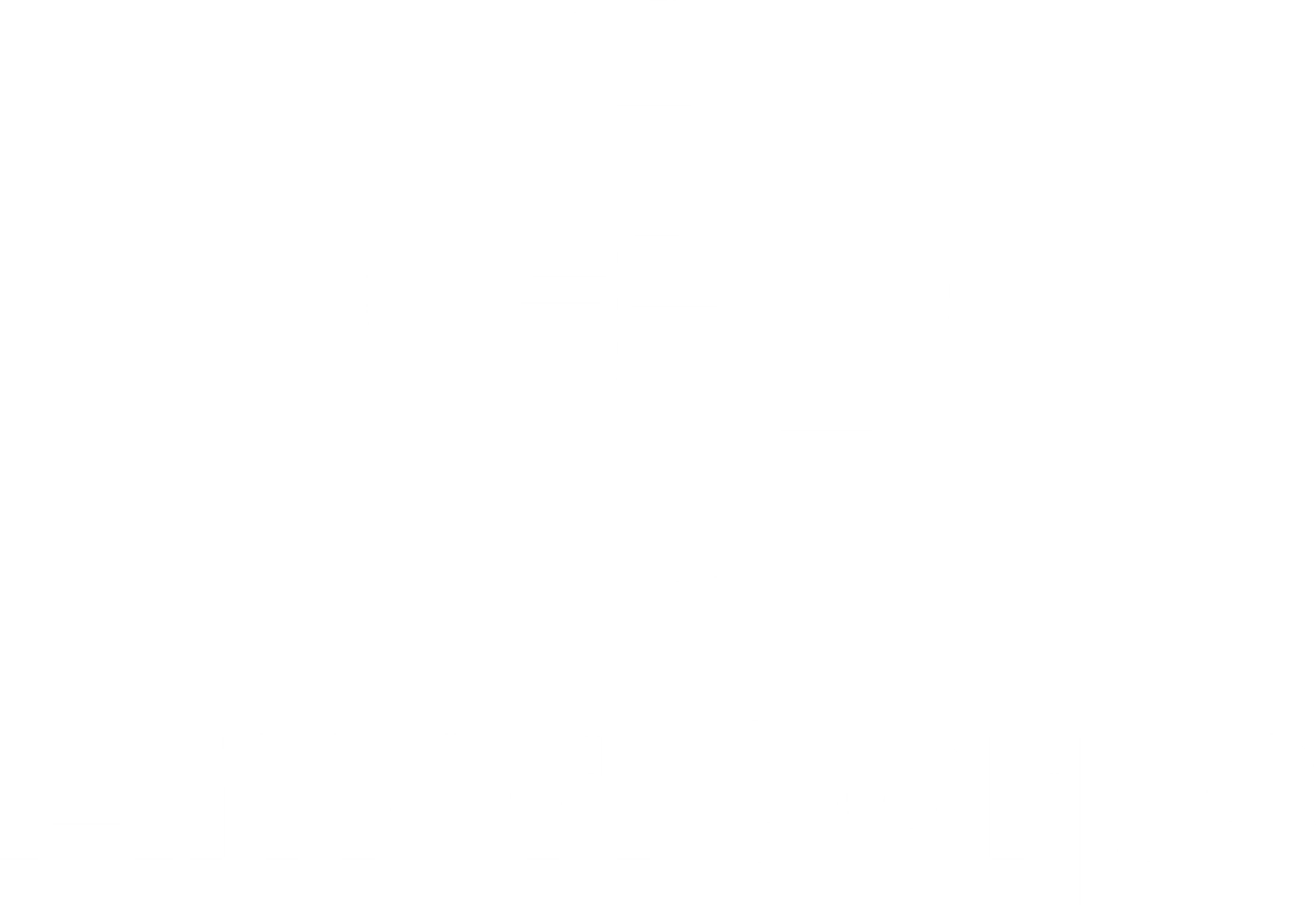 Volunteer Reporting
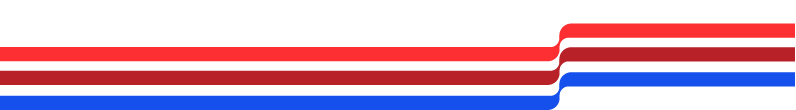 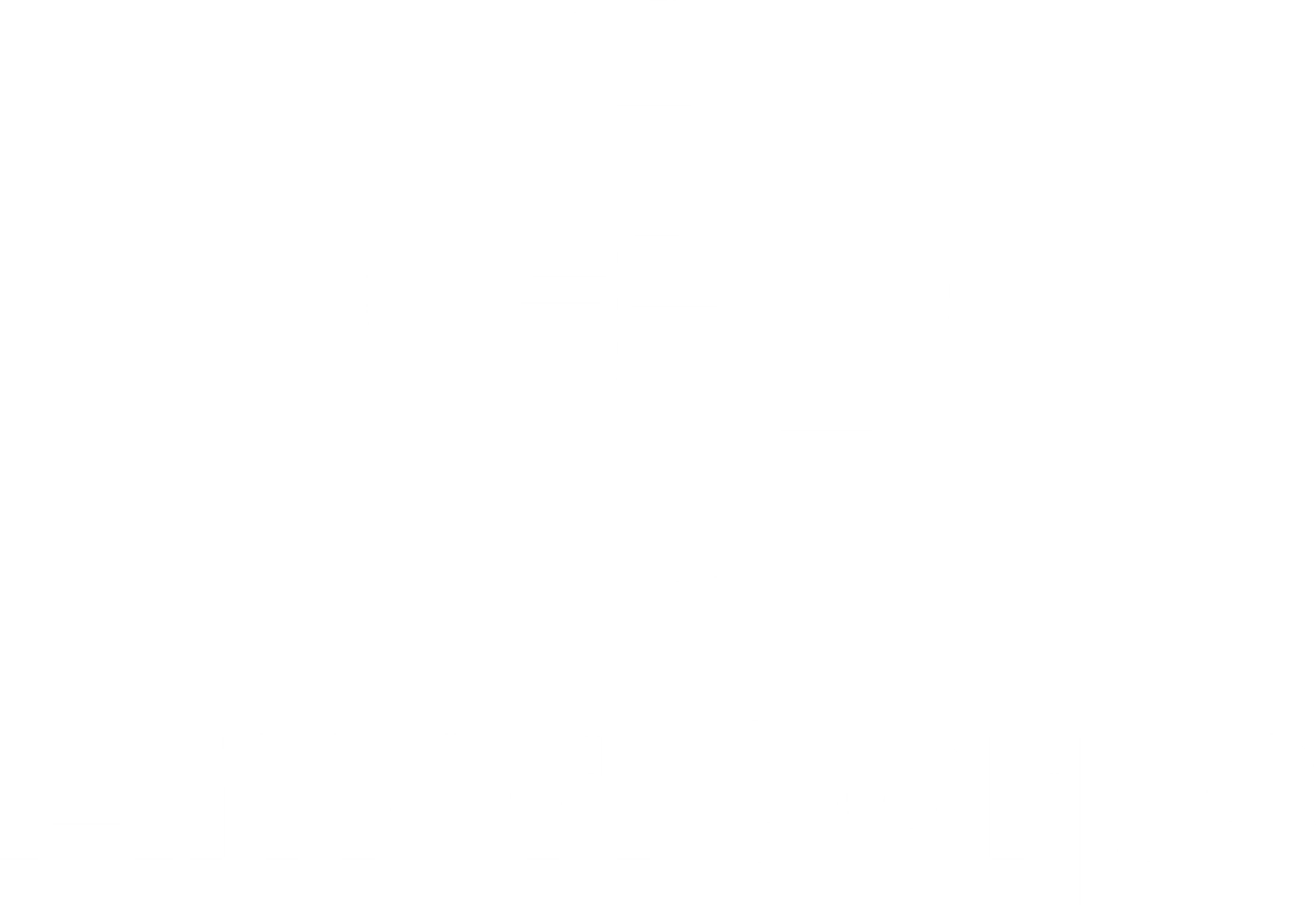 Data Collected
General Information
Member Name | Service Site | Volunteer Month
Volunteer Group Name or ID
# of volunteers
Recurring or episodic
Total # of hours served
# of vols x # of hours
5 volunteers x 6 hours each = 30 hours
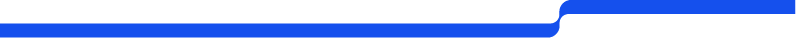 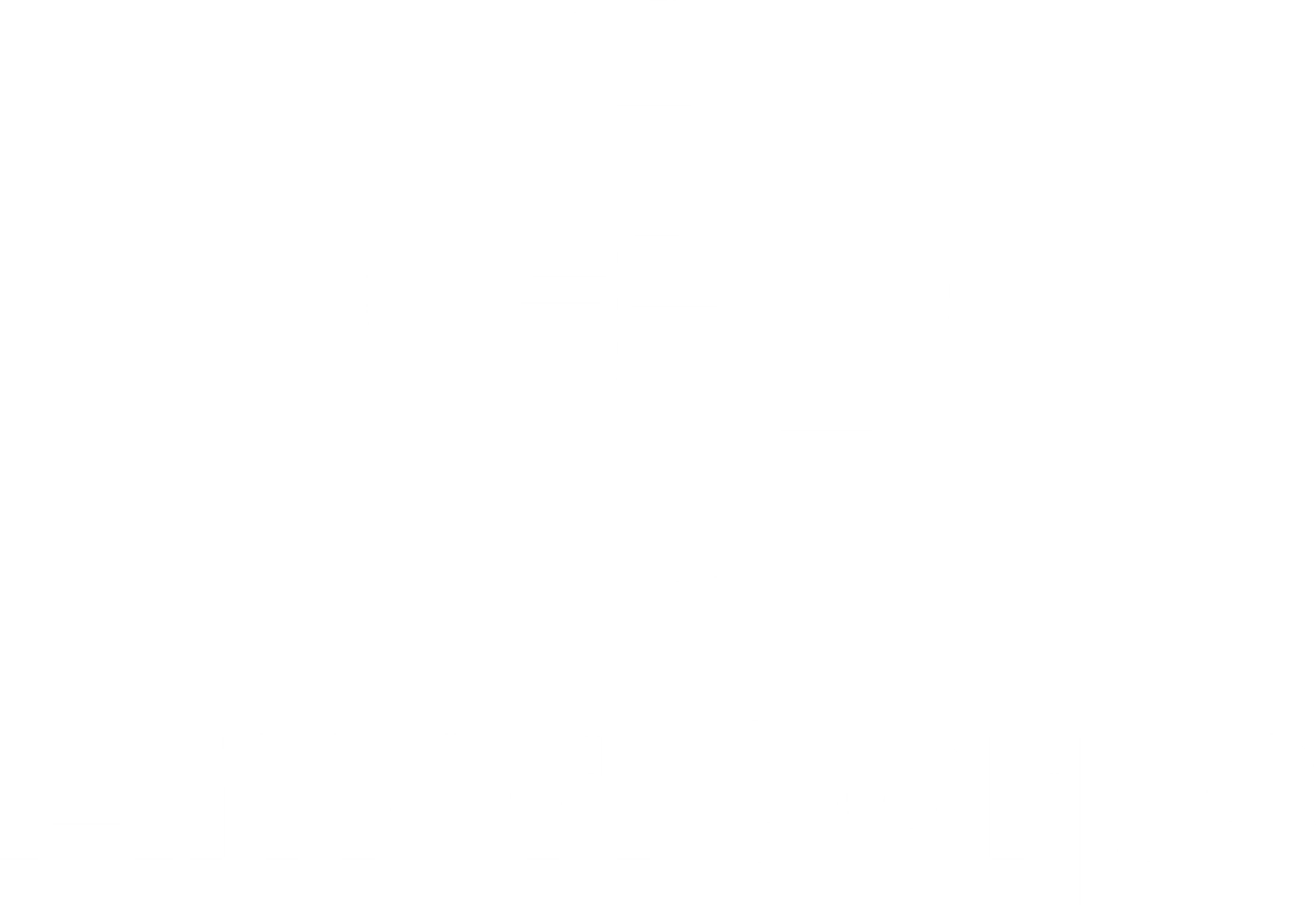 Takeaways
Use the same Volunteer Group Name or ID
Episodic
Recurring
Avoid duplication: only report volunteers 1x a year
Update the number of hours served if applicable 
Report on volunteers that YOU:
Trained
Recruited 
Managed 
to provide housing or financial services
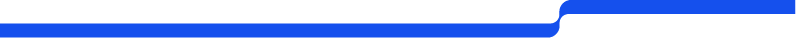 15TH OF EVERY MONTH
WHEN ARE WE REPORTING?
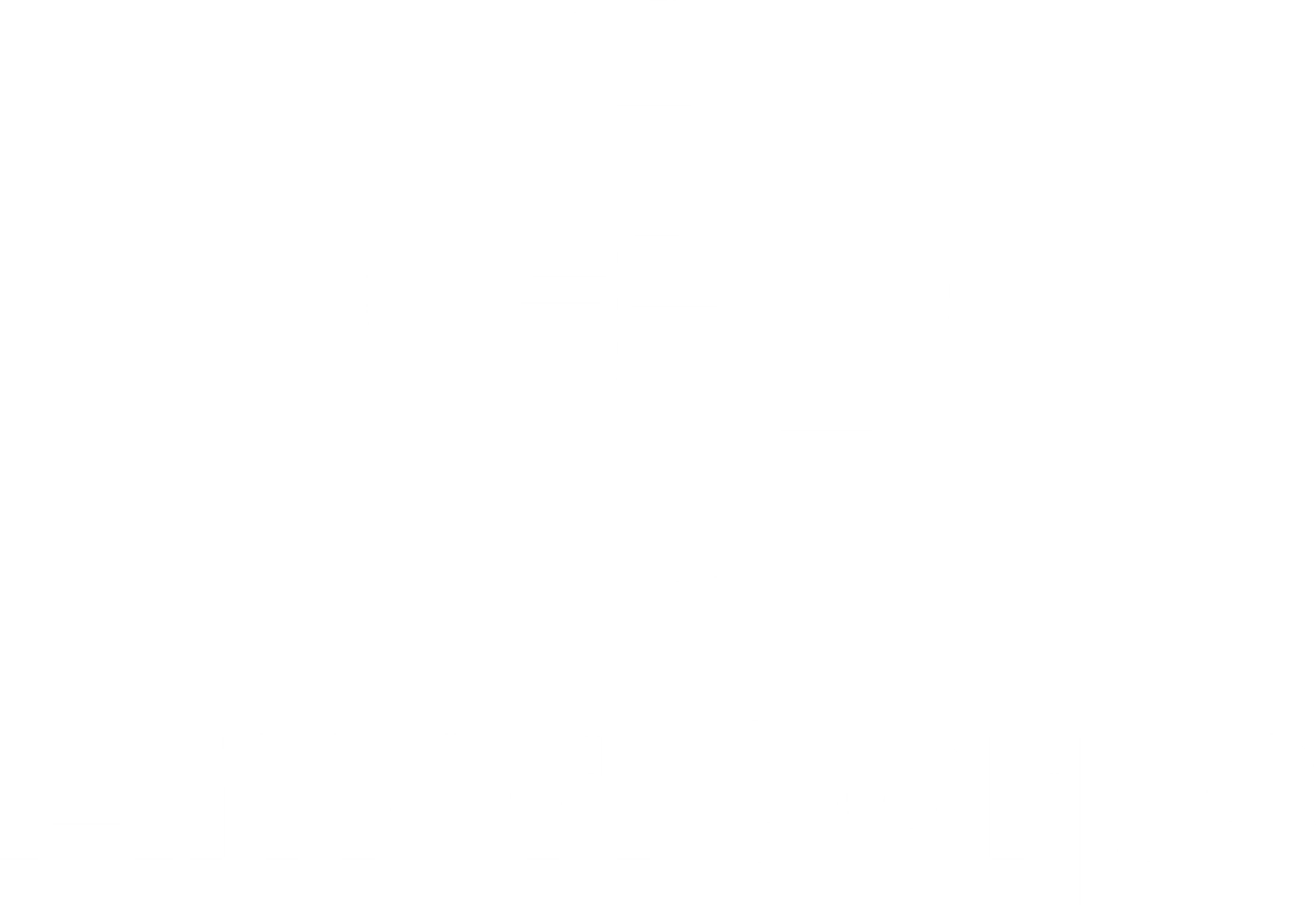 Where to Report
AmeriCorps Services + Wrap-up Forms
By the 15th of the month for the previous month
Fill out copies and either:
Scan and email
Take pictures and text
Mail to HHCK
New forms:
Download from website and print
Request forms to be mailed
Volunteer Form
By the 15th of the month for the previous month
Fill out copies and either:
Scan and email
Take pictures and text
Mail to HHCK
New forms:
Download from website and print
Request forms to be mailed
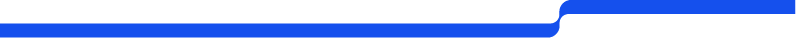 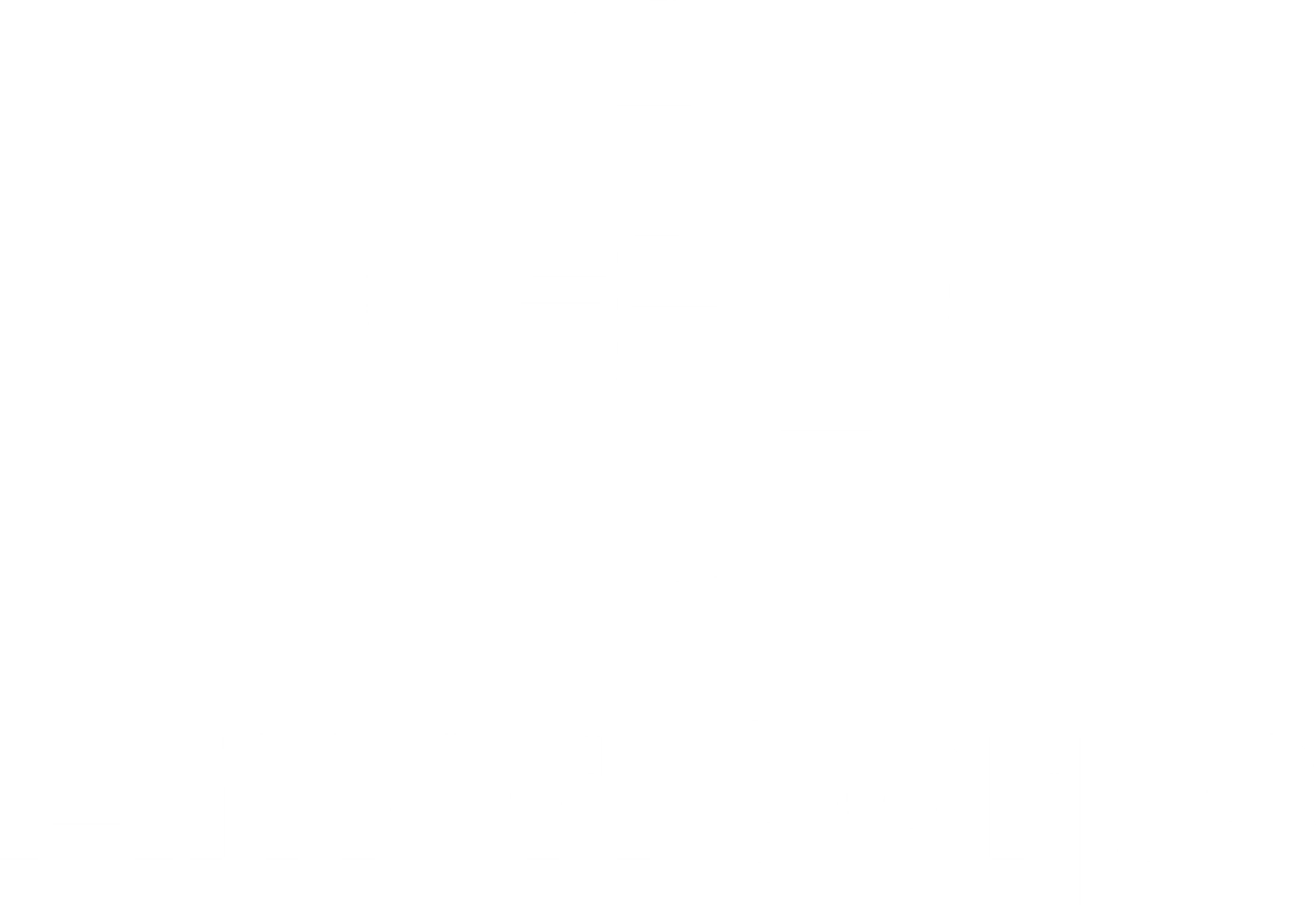 What if I just…don’t report?
Email homesforall@hhck.org if you did not serve anyone new or house any existing clients that month
Shouldn’t be happening consistently 
Not reporting or communicating monthly will lead to corrective action
Part of the AmeriCorps service year
Agreed to do in Member Service Agreement and Position Description
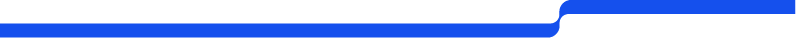